Enseigner explicitement la compréhension de textes documentaires au cycle 3
Présentiel de la formation 2021-2022
GDML 26 – Marina Liautard CPC IEN Romans Isère
Format , objectifs, contenu de la formation
Se reporter au document papier  distribué par le formateur à votre arrivée.
Ce document est  disponible au format numérique  sur le site de l’IEN dans l’article consacré à cette formation et vous a été également transmis par mail.
Commentaires rapides :
Une formation proposée par le GDML 26 
Il nous est apparu essentiel de vous proposer dans le cadre de cette formation : 
De faire entrer le réel dans la formation 
D’enrichir vos  connaissances didactiques 
De vous  approprier des démarches didactiques et pédagogiques, des outils et de les expérimenter dans le quotidien de votre classe
D’approfondir vos connaissances sur l’enseignement explicite
De découvrir des modalités d’accompagnement des élèves en difficultés
[Speaker Notes: Je ne reviendrai pas sur le contenu de ce document, néanmoins, je tiens à bien repréciser que cette  formation doit s’envisager  sur deux , voire trois années consécutives tant son contenu est dense et nécessite du temps d’appropriation, par ailleurs, je vous invite vivement à vous emparer du dispositif de formation intensive en français l’année prochaine pour poursuivre en équipe de cycle d’écoles, voire inter écoles d’un même bassin géographique, cette formation.]
Les textes documentaires, de quoi parle-t-on ?
Remarques préalables :
On trouve dans les différentes ressources disponibles sur le sujet différents termes qu’il importe de définir :

Textes informatifs : écrits qui visent à transmettre des informations, des explications, à faire acquérir de nouvelles connaissances
Textes documentaires : 
Documents simples comprenant du texte, des illustrations et des schémas
Documents composites qui sont des documents caractérisés par la multiplicité des moyens sémiotiques (supports variés : image (illustration, photo), graphique, schéma, tableau, carte …) mis en œuvre et par la discontinuité de l’information verbale. 
Documents composites  numériques:  avec des liens hypertextes, documents associant texte, images fixes ou animées, sons
[Speaker Notes: Il importe d’avoir à l’esprit d’entrée de jeu deux choses importantes :

Il va falloir envisager la rencontre des élèves avec les textes documentaires selon une progression donnée qui va s’échelonner sur tout le cycle 3 dans le cadre d’un enseignement explicite de la compréhension.
Cela nous amène également à questionner les textes documentaires  que nous proposons aux élèves dans les différentes disciplines et notamment ceux issus des manuels scolaires.  D’autant plus que, nous allons le voir par la suite, la multiplicité des moyens sémiotiques n’est pas le seul obstacle auquel les élèves peuvent être confrontés.]
Les textes documentaires, de quoi parle-t-on ?
Définition
Le texte documentaire vise à transmettre des informations, des explications organisées et hiérarchisées dans le but de faire comprendre, de transmettre, de faire acquérir de nouvelles connaissances sur un sujet donné selon les intentions de son auteur. Il ne raconte pas une histoire avec des personnages comme les textes fictionnels.
Ce sont des écrits qui appartiennent à des « genres » divers en fonction des différentes sources dont ils proviennent  :
encyclopédies
revues à caractère scientifique
articles insérés dans les magazines qui n’ont pas pour seule vocation d’expliquer mais aussi de distraire (Ex Astrapi…)
livres écrits autour d’un thème
manuels scolaires
journaux
articles issus d’internet …
[Speaker Notes: Plus rarement des documents authentiques extraits des archives:  lettres, dessins, photos, cartes, plans, ….]
Les textes documentaires, de quoi parle-t-on ?
Définition
Il peut s’agir de documents simples (texte, illustration, schéma) ou de documents composites ( texte, illustration, schéma, mais aussi tableau, graphique, carte)

Deux types de lectures distincts :
 Le texte documentaire oblige à appréhender le texte non pas du début à la fin
 mais comme une globalité qu’il faut décomposer en blocs d’informations. 
Les élèves vont devoir apprendre à varier les modes de lecture en fonction des textes (lecture linéaire pour les textes fictionnels ou de survol ou lecture sélective pour les textes documentaires)

 mais ils devront aussi apprendre à lire des images, des schémas et encore à repérer et utiliser les aides (table des matières, glossaire, index).
Les textes documentaires, de quoi parle-t-on ?
Définition
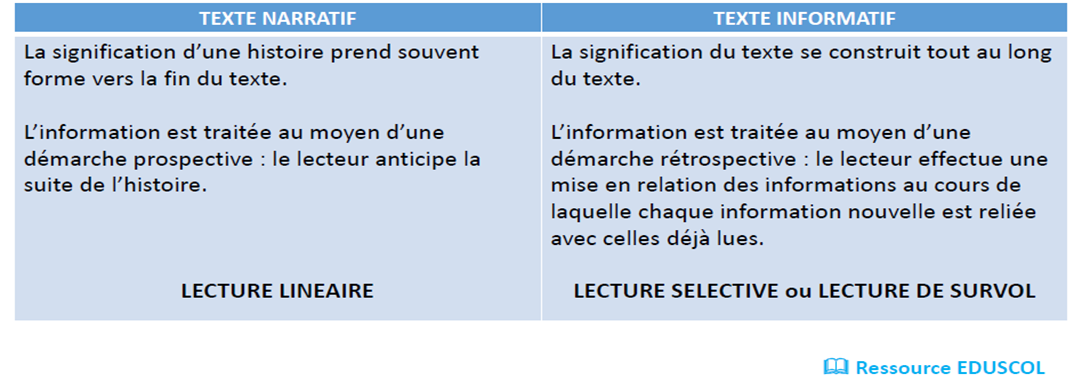 1.	Les textes documentaires, de quoi parle-t-on ?
Ce qui résulte de vos réponses au questionnaire:  
Une grande variété de textes documentaires est proposée aux élèves dans vos classes.
Ils proviennent pour la majorité de manuels scolaires (12) .
Mais on note l’absence  d’éléments de  progression :   
Du documentaire simple avec texte seul, texte et images, textes, images et schémas aux textes composites proposant une grande variété de supports
Mise en page plus ou moins complexe
Structure ou type de textes documentaires  plus ou moins complexes : description, énumération, comparaison , relation cause à effet , ….
Les enjeux de l’enseignement de la compréhension des textes documentaires
Pourquoi mettre en avant l’enseignement de la compréhension des textes documentaires au cycle 3 ? 

Les textes informatifs ou documentaires représentent 75% des textes rencontrés par les élèves à la fin du primaire et dans le secondaire (Moss, 2004), les textes non fictionnels prennent de plus en plus de place dans l’enseignement des différentes disciplines. On demande alors aux élèves : 
de les comprendre 
d’extraire les informations importantes
de construire de nouvelles connaissances 
de réutiliser les informations
[Speaker Notes: Une demande forte du ministère, relayée par la rectrice dans les académies  de former les enseignants de cycle 3 sur la lecture 
Des résultats aux différentes évaluations nationales et internationales, dont je vous ferai grâce, qui montrent que les élèves français sont globalement en difficulté de compréhension de lecture et notamment en ce qui concerne les textes documentaires.]
Les enjeux de l’enseignement de la compréhension des textes documentaires
Pourquoi mettre en avant l’enseignement de la compréhension des textes documentaires au cycle 3 ? 

Ils sont le vecteur par lequel circulent les connaissances 
Ils représentent la majorité des textes présents sur internet 
Le texte documentaire est plus difficile à lire que le texte narratif
Une compréhension souvent évaluée mais peu enseignée.  Les enseignants tiennent généralement pour acquis que les élèves savent lire et on ne leur enseigne pas systématiquement les stratégies de compréhension et plus particulièrement celles concernant les textes documentaires
[Speaker Notes: Texte narratif : Un texte narratif est une histoire réelle ou fictive, racontée par un narrateur.]
Les enjeux de l’enseignement de la compréhension des textes documentaires
Pourquoi mettre en avant l’enseignement de la compréhension des textes documentaires au cycle 3 ? 

L’intérêt des élèves pour les livres documentaires. Les textes documentaires exercent un attrait particulier chez les élèves, particulièrement auprès des garçons, même s’ils sont plus difficiles à lire, ils sont plus attrayants en raison: 
des éléments graphiques (illustrations, photographies, typographie lisible), 
de leur organisation qui offre  la possibilité de ne pas effectuer une lecture de la première à la dernière page (lecture linéaire), 
le ton invite à chercher, à explorer, aspect interactif. 
En plus d’être attrayants, les textes documentaires répondent à la grande curiosité des enfants envers le monde. »                     
                                  La lecture apprentissage et difficultés Jocelyne Giasson De Boeck 2018 P. 288
La place de la compréhension des textes documentaires dans les textes de cadrage :  socle commun de connaissances et de compétences et les programmes de 2015
Quelle place pour les textes documentaires dans les Instructions Officielles ? 
Mise en activité en distanciel, rappel : 
Objectifs : s’approprier le contenu des textes officiels en lien avec la compréhension des textes documentaires.
Consigne :
Effectuer une première lecture des extraits des textes de cadrage pour connaître la place qu’occupent les textes documentaires dans les instructions officielles.
Identifier lors de la deuxième lecture : ce qui vous conforte, ce qui est nouveau pour vous, ce qui est  nouveau et vous questionne
[Speaker Notes: Pour toutes ces raisons, les textes documentaires sont mis en avant dans les IO et les élèves sont évalués à l’entrée en 6ème : https://eduscol.education.fr/2304/evaluations-de-debut-de-sixieme 
Distribuer le document récapitulatif rédigé par le formateur avec les commentaires. Lire avec les PE le document pour repérer les éléments essentiels à avoir en mémoire qui donnent le cadre dans lequel va se dérouler l’enseignement et l’apprentissage des élèves.]
Que doit fait le lecteur expert pour comprendre un texte documentaire ?
Ce qui résulte de vos réponses au questionnaire :
Comprendre le vocabulaire spécifique
Appréhender le document dans son ensemble , comprendre son organisation spatiale
Mettre en œuvre des stratégies de lectures spécifiques
Prélever des informations sur des supports distincts  et les mettre en lien
Trouver les informations les plus importantes explicites et implicites
Maîtriser les connecteurs
Maîtriser la lecture des différents supports
Identifier l’auteur et le thème
Effectuer des va-et-vient entre les différentes informations issues des textes et des différents supports
Avoir un minimum de connaissances en lien avec le sujet
[Speaker Notes: Quelle impression générale à la lecture de vos réponses à cette première question ?  Pour pouvoir lire et comprendre un texte documentaire les élèves doivent acquérir des connaissances, des stratégies, développer des compétences nombreuses et variées. 

Qu’est  ce qui vous apparaît comme le plus important ? Comprendre le vocabulaire, prélever des informations et les mettre en lien, appréhender le document dans sa globalité, comprendre son organisation spatiale . 

Précisions du formateur  :

Comprendre le vocabulaire spécifique : scientifique et technique , mais aussi la syntaxe particulière des textes documentaires

Prélever des informations sur des supports distincts  et les mettre en lien:  en pratiquant des va-et-vient de l’un à l’autre pour se construire une représentation la plus précise possible.

Appréhender le document dans son ensemble , comprendre son organisation spatiale:  appréhender le document dans sa globalité, pas du début à la fin,  mais aussi le décomposer en blocs d’informations.

Maîtriser la lecture des différents supports : textes,  images (photos, dessins, reproductions d’œuvre, …) , schémas, graphiques, mais aussi repérer les aides : glossaire par exemple

En ce qui concerne l’auteur, percevoir l’intention de l’auteur
Repérer les mots de liaison, en maîtriser le sens  pour repérer le genre du texte : texte explicatif, texte comparatif , ….


Remarques concernant les autres réponses à la question posée : 

Un minimum de connaissances en lien avec le sujet : ceci vient nous questionner sur ce que nous mettons en œuvre dans la classe pour préparer les élèves à la rencontre d’un texte documentaire sur un sujet donné qui peut être éloigné de l’univers de référence des élèves.

Effectuer des va-et-vient entre les différentes informations issues des textes et des schémas : il va falloir apprendre aux élèves de nouvelles stratégies de lecture, passer de la lecture linéaire des textes fictionnels à une lecture discontinue. 

S’entraîner à cette lecture particulière: une question se pose, comme en littérature de jeunesse, la fréquentation assidue des textes documentaires suffit-elle à faire progresser les élèves ? Un enseignement de la compréhension des textes documentaires s’impose pour aider les élèves à améliorer leurs compétences de lecteurs. 

La maîtrise du code et de la ponctuation: celle-ci n’est pas spécifique à la lecture de textes documentaires. Cette maîtrise fragile du code doit être prise en compte et un enseignement adapté doit être proposé aux élèves à besoins y compris en cycle 3.]
Que doit fait le lecteur expert pour comprendre un texte documentaire ?
Pour comprendre un texte documentaire :  le lecteur expert convoque des connaissances,  met en œuvre des stratégies,  nombreuses et variées.
Reconnaître la nature du texte
Faire des liens entre les informations extraites des différents supports
Être au clair sur l’objectif de lecture
Identifier l’auteur, son statut, le thème
Mobiliser des connaissances antérieures  (connaissances du monde, du fonctionnement des textes documentaires)
Identifier la source
Appréhender le document dans sa globalité  le découper en blocs d’informations
Maîtriser le vocabulaire spécifique technique et scientifique
Varier les modes de lectures (survol, sélective, va-et-vient ), faire des inférences
Maîtriser la syntaxe et le système d’énonciation
Faire des liens entre des informations présentées sous des formes diverses (titre, sous titres, paragraphes, mots clés )
Maîtriser les différents  connecteurs  et le genre des textes
Maîtriser la lecture des différents supports
Repérer les informations les plus importantes explicites et implicites
[Speaker Notes: Des oublis : 
Être capable d’identifier la nature du document : reconnaître que l’on a affaire à un texte documentaire 
Être capable d’identifier la source 
Connaître son objectif de lecture - Relever des informations (pour répondre à des questions, synthétiser…)
Repérer le genre du texte : texte explicatif, texte comparatif , ….]
Qu’est-ce qui pose problème aux élèves ? Qu’est-ce qui fait obstacle à l’apprentissage ?
Ce qui résulte de vos réponses au questionnaire : 
Deux difficultés majeures  rencontrées  par vos élèves : 
Difficulté à lire, à comprendre, à interpréter les informations issues des documentaires pour acquérir de nouvelles connaissances, à faire des hypothèses, à inventer, imaginer des situations nouvelles
Difficultés à répondre à des questions après la lecture du documentaire

Qu’est-ce qui fait obstacle ? 
Ils ne maîtrisent pas le vocabulaire spécifique, les termes scientifiques et techniques pour 12 d’entre vous
 Ils ne réussissent pas à mettre en relation les informations issues de supports différents pour 8 d’entre vous
Qu’est-ce qui pose problème aux élèves ? Qu’est-ce qui fait obstacle à l’apprentissage ?
Ce qui résulte de vos réponses au questionnaire : 
Mais aussi : 
Syntaxe spécifique 
Mise en page particulière qui oblige à appréhender la page dans son ensemble et à repérer les différents blocs
Difficulté à identifier les idées principales
Difficulté à lire et comprendre les différents supports : légendes, tableaux, graphiques, images 
Difficulté à identifier la source du document
Méconnaissance des modes de lecture spécifiques (sélective, survol pour trouver l’information recherchée)
Difficulté à se remémorer et à mobiliser les connaissances antérieures
Maîtrise du code et de la ponctuation approximative, fluidité de lecture insuffisante
[Speaker Notes: Globalement une connaissance assez fine des obstacles que rencontrent les élèves dans la compréhension des textes documentaires, mais individuellement cette connaissance est parcellaire. Il importe donc que nous y revenions car cette connaissance nous fait prendre conscience que la lecture et la compréhension des textes documentaires est complexe et que nous devons aider les élèves à dépasser ces obstacles par un enseignement explicite de la compréhension.]
Comment enseigner explicitement la compréhension des textes documentaires ?
Ce qui résulte de vos réponses au questionnaire : 
Quels outils utilisez-vous pour enseigner la compréhension de textes documentaires ? 
Des séquences spécifiques d’enseignement à la compréhension de textes documentaires à partir d’un manuel 3 ou élaborées personnellement 4
Des textes issus de manuels disciplinaires, manuels de géographie, d’histoire, de sciences, de technologie 12
Autres : 
Je n’aborde pas la lecture documentaire dans le cadre d’un apprentissage spécifique, on discute simplement des textes documentaires au fur et à mesure qu’ on les rencontre en sciences, en géographie….
En fait, nous n’avons pas l’impression d’enseigner la compréhension de textes documentaires mais plutôt de la pratiquer….. Est-ce suffisant ?
Alors comment faire pour rendre cette compréhension plus facile, outre le fait de rencontrer « souvent » ce type de texte !!!
L’entraînement à la lecture de textes documentaires suffit-il a faire progresser les élèves ?
Ne suffit-il pas de lire fréquemment des textes documentaires pour finir par les comprendre, nature du document, auteur,  titre ? Faut-il vraiment des séquences et des séances spécifiques de travail sur la compréhension ?
[Speaker Notes: 7 d’entre vous semblent mettre en œuvre dans leur classe des séquences d’apprentissage à la lecture documentaire, ces séquences sont issues de manuels ou élaborées par vos soins. Pouvez-vous nous préciser de quoi il s’agit exactement ? 
On note une incohérence car 12 d’entre vous affirment utiliser des textes issus de manuels disciplinaires pour enseigner la compréhension mais vous n’être que 7 à proposer des séquences spécifiques sur la compréhension de textes documentaires. Sans doute une confusion dans la lecture des items. 
Dans la rubrique autres : deux remarques intéressantes  qui rejoignent 3  questionnements suite à la lecture du texte de cadrage.]
Comment enseigner explicitement la compréhension des textes documentaires ?
Ce qui résulte de vos réponses au questionnaire : 
Quelles activités proposez-vous à vos élèves à partir des textes documentaires ?  
Lecture collective ou individuelle accompagnée d’un questionnement collectif ou individuel 10
Rechercher une réponse à des questions que l’on se pose, faire un exposé 2, émettre des hypothèses, infirmer ou confirmer des hypothèses 2 débattre, exprimer un ressenti 16
Comment enseigner explicitement la compréhension des textes documentaires ?
Ce qui résulte de vos réponses au questionnaire : 
Quelles activités proposez-vous à vos élèves à partir des textes documentaires ?  
Lecture collective ou individuelle accompagnée d’un questionnement collectif ou individuel 10
Rechercher une réponse à des questions que l’on se pose, faire un exposé 2, émettre des hypothèses, infirmer ou confirmer des hypothèses 2 débattre, exprimer un ressenti 16
Lister ce qu’on voit, dire ce qu’on comprend, en tirer une conclusion 3
Pas d’activité à proprement parler 3
[Speaker Notes: Des activités à partir des textes documentaires  qui visent :
majoritairement à la recherche d’informations et la recherche de réponses à des questions de compréhension. 
Dans une moindre mesure un travail sur la compréhension des textes documentaires, l’étude du fonctionnement de ces derniers qui apparaît dans des formulations isolées ce qui laisse penser que cette approche du travail sur la compréhension  ne semble pas  vraiment structurée.

Comprendre un texte, c'est se représenter mentalement celui-ci en tenant compte des différents éléments qu'il contient. Cela implique donc qu'au cours de sa lecture, l'élève : prélève des informations ,  mémorise ces informations,  les organise en les mettant en relation.
Interpréter un texte : expliquer un texte, lui donner un sens.]
Comment enseigner explicitement la compréhension des textes documentaires ?
Proposer un enseignement explicite et structuré de la compréhension des textes documentaires
Comment enseigner explicitement la compréhension des textes documentaires ?
On peut reconnaître, identifier les textes documentaires en repérant certaines constantes de ce type de texte du point de vue de la mise en page, des aspects sémantiques et des aspects syntaxiques
Mise en activité :
Objectif : Identifier les caractéristiques des textes documentaires du point de vue de la mise en page, des aspects sémantiques et des aspects syntaxiques. 
Consignes : Dégager les caractéristiques communes au corpus de textes documentaires à votre disposition. Vous identifierez l’intention de l’auteur, la mise en page, les aspects sémantiques et les aspects syntaxiques. L’activité se fera en groupe. Durée : 15 minutes
Organisation :  Prise de connaissance individuelle des textes  5 min , échanges en groupe pour faire émerger les caractéristiques 5 min , mise en commun 5 min   Durée : 15 minutes
Comment enseigner explicitement la compréhension des textes documentaires ?
On peut reconnaître, identifier les textes documentaires en repérant certaines constantes de ce type de texte du point de vue de la mise en page, des aspects sémantiques et des aspects syntaxiques
Mise en activité :
Supports proposés à l’analyse :
Histoire: Être chevaliers ça s’apprend (documentaire Issu de Image Doc n°2014 juin 2019) et A quoi servait le Colisée de Rome ? (documentaire issu du magazine Tout comprendre junior Janvier 2018)
Sciences et technologie : Comment le soleil chauffe-t-il la Terre? (origine) et Les tremblements de Terre (issu de l’ouvrage le ciel et la terre cycle 3 Editions Belin)
Histoire des arts : Qu’est-ce que le cubisme ? (issu de la revue le petit Léonard n°23 septembre 2018) et Les Instruments de musique (pas d’origine donnée)
Comment enseigner explicitement la compréhension des textes documentaires ?
On peut reconnaître, identifier les textes documentaires en repérant certaines constantes de ce type de texte du point de vue de la mise en page, des aspects sémantiques et des aspects syntaxiques
Mise en activité :
Tableau à renseigner
Comment enseigner explicitement la compréhension des textes documentaires ?
On peut reconnaître, identifier les textes documentaires en repérant certaines constantes de ce type de texte du point de vue de la mise en page, des aspects sémantiques et des aspects syntaxiques
Mise en activité :
Tableau à renseigner
lors de la mise en commun
Comment enseigner explicitement la compréhension des textes documentaires ?
Pour l’enseignant : On peut reconnaître, identifier les textes documentaires en repérant certaines constantes de ce type de texte du point de vue de la mise en page
Les éléments visuels du texte documentaire ont des fonctions différentes:
[Speaker Notes: Mise en activité :
Questionner les collègues : Quels sont les éléments visuels des documentaires qui correspondent à chaque fonction ?   Trace écrite au tableau noir à anticiper. Projeter le contenu du tableau après l’échange avec les PE.]
Comment enseigner explicitement la compréhension des textes documentaires ?
Pour l’enseignant : On peut reconnaître, identifier les textes documentaires en repérant certaines constantes de ce type de texte du point de vue de la mise en page
Les éléments visuels 
du texte documentaire
 ont des fonctions
 différentes
Mises en activité possibles : 
1.Quels sont les éléments visuels 
des documentaires lus et analysés précédemment 
 ment qui correspondent à chaque
 fonction ?

 2. Distribuer le tableau vierge, 
des étiquettes éléments visuels,
des étiquettes fonctions
et  demander de classer les différents 
éléments
 visuels selon leur fonction
Comment enseigner explicitement la compréhension des textes documentaires ?
Comment enseigner explicitement la compréhension des textes documentaires ?
Apprendre aux élèves à identifier la structure du texte documentaire ou type de texte documentaire
Pour l’enseignant : 
Des recherches ont démontré que les lecteurs qui possèdent une bonne habileté à reconnaître et à tirer parti de la structure du texte documentaire le comprennent mieux et en retiennent le plus d’informations (KLETZIEN et DREHER 2004 ; MEYER et autres 2010). 

Cela est probablement attribuable au fait que l’utilisation de la structure du texte libère la mémoire de travail, ce qui permet aux lecteurs de se concentrer sur la compréhension du texte (FISHER, FREY et LAPP, 2008).

Meyer a réparti les textes documentaires selon les relations de base qui y sont contenues.
Comment enseigner explicitement la compréhension des textes documentaires ?
Pour l’enseignant : la structure du texte documentaire ou type de texte documentaire
[Speaker Notes: structure énumération ou collection : description des pays scandinaves évaluation  littératie 6ème)]
Comment enseigner explicitement la compréhension des textes documentaires ?
Pour l’enseignant : la structure du texte documentaire ou type de texte documentaire
[Speaker Notes: Distribuer aux collègues le document d’Ingrid Lavallée]
Comment enseigner explicitement la compréhension des textes documentaires ?
Pour l’enseignant : la structure du texte documentaire ou type de texte documentaire
Distinguer la structure d’un texte aide à mieux le comprendre :

Avant la lecture : cela aide à faire de bonnes prédictions, à bien se préparer à lire. Souvent le titre et les intertitres amènent le lecteur à savoir quelle sera la structure du texte à lire.

Pendant la lecture : cela aide à mieux organiser les informations pour mieux les comprendre et les mémoriser.

Après la lecture : cela nous aide à mieux repérer les informations essentielles, à les organiser, à les mémoriser.

Les trois structures les plus fréquemment rencontrées dans les textes documentaires sont : descriptive, comparative et cause-effet.
Comment enseigner explicitement la compréhension des textes documentaires ?
Pour l’enseignant : la structure du texte documentaire ou type de texte documentaire
     CF document EDUSCOL 
L’enseignement des structures de textes est intéressant mais il faut garder à l’esprit que:
 la plupart des textes documentaires comportent une combinaison de structures.
la maîtrise de ces structures de textes documentaires se développe graduellement et ne sera pas encore maîtrisée à la fin du cycle 3. 
Elément de progression : la gradation du niveau de difficulté à proposer aux élèves est la suivante, de la plus facile à la plus difficile : texte de type collection, description, comparaison, cause-effet et problème-solutions. Elément à prendre en compte dans le cadre d’une progression, ou de la mise en place d’un enseignement différencié.
Comment enseigner explicitement la compréhension des textes documentaires ?
La structure du texte documentaire ou type de texte documentaire
 Mise en activité 
Consigne :  Identifier pour chaque texte du corpus la structure de texte  à laquelle il appartient
Durée :  5 minutes
Organisation : réflexion collective avec renseignement du tableau à l’écran.
Comment enseigner explicitement la compréhension des textes documentaires ?
La structure du texte documentaire ou type de texte documentaire
 Mise en activité 
Consigne :  Identifier pour chaque texte du corpus la structure de texte  à laquelle il appartient
Durée :  5 minutes
Organisation : réflexion collective avec renseignement du tableau à l’écran.
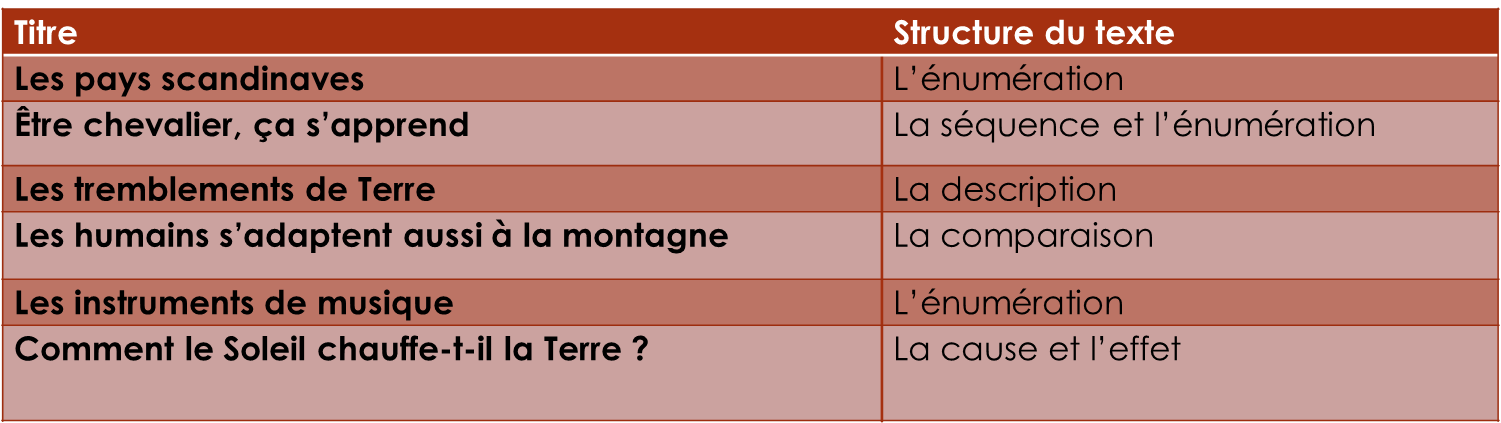 Comment enseigner explicitement la compréhension des textes documentaires ?
Pour l’enseignant:  Les représentations schématiques des structures du texte documentaire
Les structures du texte informatif se prêtent bien à l’emploi de représentations schématiques. Les schémas peuvent être des outils à employer lors de la lecture des textes documentaires lorsqu’on a besoin de clarifier leur compréhension
Pistes pédagogiques :
- Concevoir soi-même un schéma pour montrer aux élèves que les schémas de texte permettent de mettre des idées en relation.
- Fournir un schéma pour inviter les élèves à remplir les espaces vides avec des mots ou des expressions tirés du texte
- Fournir un schéma aux élèves et leur demander d’y noter l’information pertinente.
- Laisser les élèves créer leur propre schéma. Les recherches ont confirmé que le fait d’enseigner aux élèves à créer des schémas améliore leur compréhension du texte documentaire.
Pour l’enseignant :  Les représentations schématiques des structures du texte documentaire
LA DESCRIPTION
Dans un texte descriptif, l’auteur donne de l’information sur un sujet en en précisant certains attributs ou certaines caractéristiques. L’objet de la description est d’ordinaire présenté dans un premier temps puis sont donnés les détails qui le caractérisent.
Marqueurs de relation :
Ils varient selon le texte. Cette forme se lit davantage comme un texte narratif.
 La lecture – Apprentissages et difficultés – J.GIASSON
Pour l’enseignant :  Les représentations schématiques des structures du texte documentaire
L’ENUMERATION OU LA COLLECTION
Dans un texte utilisant l’énumération, l’auteur présente une liste d’éléments liés les uns aux autres par un point commun.
 La lecture – Apprentissages et difficultés – J.GIASSON
Pour l’enseignant :  Les représentations schématiques des structures du texte documentaire
LA SEQUENCE
Le texte construit selon une structure du type séquentiel présente les éléments suivant leur ordre d’enchaînement temporel.
Marqueurs de relation :
Jusqu’à, avant, ensuite, en premier/ en dernier lieu, puis, le (date), en/à (année, époque), premièrement, deuxièmement…
 La lecture – Apprentissages et difficultés – J.GIASSON
Pour l’enseignant :  Les représentations schématiques des structures du texte documentaire
LA COMPARAISON
Le texte orienté vers la comparaison met en relief les ressemblances et les différences qui existent entre des objets, des êtres vivants, des situations ou des événements.
Marqueurs de relation :
de la même manière, de même, de façon similaire, la différence entre, par contre, après tout, cependant, et pourtant, mais, néanmoins…
 La lecture – Apprentissages et difficultés – J.GIASSON
Pour l’enseignant :  Les représentations schématiques des structures du texte documentaire
LA CAUSE ET L’EFFET :
Dans un texte du type cause et effet, il est possible de dégager une relation causale entre les idées. Une idée est l’antécédent ou la cause et l’autre idée est sa conséquence ou son effet.
Marqueurs de relation :
puisque, parce que, ceci amène, en raison de, à cause de, pour cette raison, par conséquent, alors, donc, ainsi…
 La lecture – Apprentissages et difficultés – J.GIASSON
Pour l’enseignant :  Les représentations schématiques des structures du texte documentaire
LE PROBLEME ET LA SOLUTION
La structure problème-solution ressemble à la structure cause et effet, en ce sens que le problème est l’antécédent de la solution. Toutefois, cette structure comporte une certaine juxtaposition du problème et de la solution.
Marqueurs de relation :
une raison, une solution, un problème
 La lecture – Apprentissages et difficultés – J.GIASSON
Comment enseigner explicitement la compréhension des textes documentaires ?
Les représentations schématiques des structures du texte documentaire
Mise en activité 
  
Objectif : Comprendre l’intérêt de cette tâche du point de vue de l’activité pédagogique en classe qui peut aisément se substituer au questionnaire. 

Consigne : Elaborer les schémas du texte documentaire pour les textes suivants
Organisation : Travail en petits groupes puis mise en commun ou non suivant le temps   disponible Durée : 15 min 

Supports : 
-	Texte 1 : Les instruments de musique à structure énumération
-	Texte 2 : Comment le soleil chauffe-t-il la Terre ? à structure cause-effet
-	Texte 3 : Couleuvre-vipère à structure comparaison
[Speaker Notes: Le formateur circule de groupe en groupe pour accompagner l’activité.]
En conclusion…. durant le reste de l’année…
S’appuyer sur les apports didactiques et pédagogiques de la formation pour faire évoluer certains éléments de sa  pratique 
S’appuyer sur les apports didactiques et pédagogiques de la formation pour amender ses séquences personnelles d’enseignement de la compréhension de textes documentaires
Mettre en œuvre dans les classes  les séances clés en main élaborées par le GDML 26 et ou les mises en activité proposées dans le cadre de la formation  : 

Des activités pour aider les élèves à identifier les textes documentaires: 
Proposer aux élèves de comparer textes fictionnels et textes documentaires,  dégager une définition du texte documentaire, comprendre sa fonction
Observer des textes documentaires et définir quelques caractéristiques communes qui aideront les élèves dans leur compréhension : éléments de mise en page, lexique, syntaxe, intention de l’auteur

Des activités pour travailler sur les structures des textes documentaires et leur représentation schématique 
Proposer aux élèves de dégager la structure de deux textes, structure descriptive  et structure comparative
A partir d’un des textes documentaires, proposer aux élèves de renseigner un schéma de la structure du texte

           Présenter son expérimentation au reste du groupe l’année prochaine, accompagnement possible du CPC à partir de mars 2022
[Speaker Notes: Autres possibilités: Explorer les séances de la séquence  :
Objectif : Apprendre à faire des inférences 
Objectif : Apprendre à comprendre les mots grâce au contexte
Objectif: Apprendre à se poser des questions en lisant]
En conclusion …
La formation répondra à mes attentes  si je peux …
récupérer des ressources, des outils, des séances et des séquences spécifique d’enseignement de la compréhension de textes documentaires,  clés en main,  pratiques et faciles à mettre en œuvre  dans ma classe  11
être outillé pour mettre en place des séances, une séquence afin de permettre à  mes élèves  de progresser  3
nous pouvons  structurer notre pratique, repérer éventuellement des manques, s’approprier des outils….. 3

              L’ensemble des documents en lien avec la formation 
              seront disponibles sur le site de l’IEN à l’adresse suivante:
Merci pour votre attention et votre implication ! 
A bientôt
[Speaker Notes: Des attentes toutes légitimes mais il ne faut pas oublier que la mise en œuvre de séances, de séquences nécessite en amont d’être au clair avec les difficultés que rencontrent les élèves, avec quelques connaissances didactiques et pédagogiques]